Муниципальное казённое дошкольное образовательное учреждение «Детский сад комбинированного вида «Ромашка»
Метафорические ассоциативные карты как инструмент  в работе педагога – психолога

Выполнил:
 педагог-психолог Попова И.А.

Варгаши, 2022
Метафорические ассоциативные карты (сокращённо МАК) – это набор картинок величиной с игральную карту или открытку, изображающих людей, их взаимодействия, жизненные ситуации, пейзажи, животных, предметы быта, абстрактные картины.
- это ДВЕРЬ во внутренний мир человека;
- это МОСТИК между разными частями одной личности или разными личностями;
- это ДОРОГА к своему Я;
- это ОКНО, позволяющее заглянуть в душу другого человека или выглянуть из привычной реальности;
- это КНИГА историй о самом себе и о себе в мире людей;
- это ЗЕРКАЛО, отражающее состояние и проблемы людей;
- это ЧУДО, ВОЛШЕБНАЯ ПАЛОЧКА
Немного истории
Первая колода карт под названием «Oh» появилась в 1975 году, благодаря канадскому художнику, профессору искусствоведения Эли Раману
    В рабочий инструмент колода «Oh» превратилась лишь в 1983 году, когда Эли  познакомился с немецким психологом Моритцом Эгетмейером, который заметил, что с помощью карт « Oh» можно мгновенно расположить человека к откровенной беседе
     Благодаря активной деятельности Моритца Эгетмейера и его издательству «ОН Verlag» карты распространились по всему миру
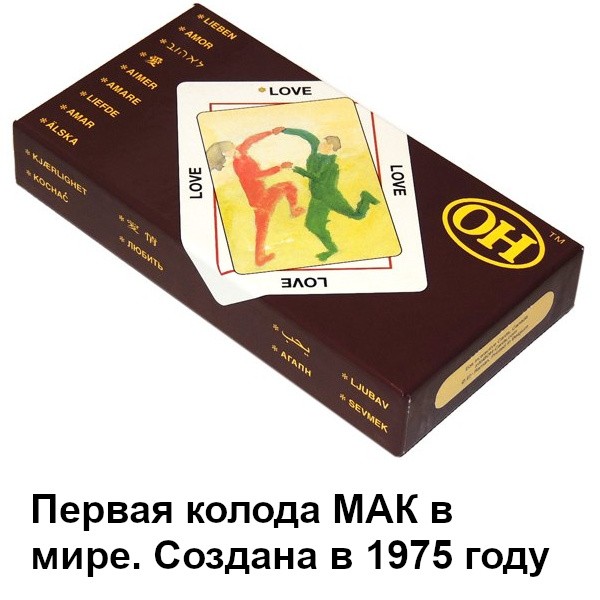 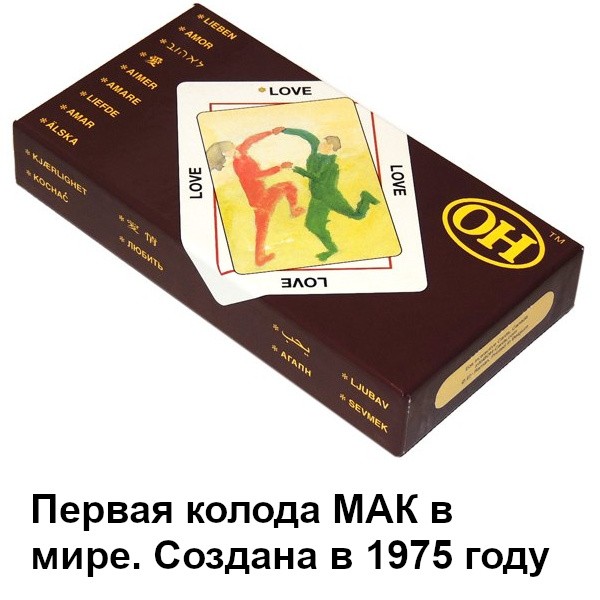 Как работают метафорические ассоциативные карты?
1. Обход  рационального  мышления, снятие защиты и сопротивления
2.  Создание  диалога  между  внешним и внутренним  миром
3.   Реконструкция события
Метафорические  ассоциативные карты  как инструмент психолога:
Позволяют обойти внутреннее сопротивление и рациональное мышление путем снижения сознательной цензуры.
Убирают внутреннее напряжение и сопротивление.
Создают атмосферу безопасности и доверия.
Позволяют быстро и наглядно получить необходимый объем информации для качественной работы с клиентом и глубоко диагностировать его проблему.
Позволяют наглядно увидеть картину любых межличностных отношений.
Позволяют прояснить и осознать актуальные переживания и потребности клиента, его незавершенные внутренние процессы.
Позволяют моделировать процессы прошлого и будущего, работать с линией времени.
Позволяют обратиться к психотравмирующей ситуации клиента через метафору, и тем самым избежать его дополнительной ретравматизации.
Позволяют клиенту проговорить и осознать свои чувства и переживания, что само по себе имеет терапевтический эффект (вербализация проблемы).
Обескураживают быстротой и эффективностью терапии.
 Создают безопасный для клиента контекст поиска и моделирования решения.
Запускают внутренние процессы самоисцеления клиента.
 Запускают процессы поиска своего уникального пути выхода из кризиса.
Позволяют использовать бесконечное количество комбинаций и тем при работе с одним и тем же клиентом в разные периоды.
Область применения  МАК
* тренинг позитивного мышления и командообразования;* развитие интереса к самоизучению и саморазвитию;* актуализация личностного роста;* коррекция и терапия межличностных отношений;
     (терапия детско-родительских отношений) *помощь в разрешении конфликтов; *работа с линией времени, моделирование и исследование *любых процессов в прошлом и будущем;
* реабилитационная работа;
    * проработка и терапия травм;*  работа с посттравматическим синдромом;* помощь в преодолении стрессов;* проработка и терапия страхов;* работа с психосоматическими явлениями;* работа со сновидениями и фантазиями;* развитие творческого потенциала детей и взрослых;* командообразование
Принципы работы с МАК
«Хозяин карты – хозяин рассказа»
    Неприемлемость экспертной позиции по отношению к чужой карте. Эксклюзивным правом интерпретировать карту  обладает тот, кто её вытащил
«Истина в глазах смотрящего»
    Мы заранее соглашаемся с тем, что у карт нет фиксированного правильного значения, что подразумевает  различные толкования одной и той же карты разными людьми в разных контекстах, в разное время и в разном настроении
Карты- это не средство для постановки диагноза и составления заключения, а источник информации о человеке
Приёмы и техники работы с МАК
1. Составление историй и рассказов
2. Создание картин социальной ситуации
3. Дорисовка
4. Сопровождение изменений
5. Представление проблемы с разных точек зрения
6. Строительство из карт
Самые популярные колоды метафорических ассоциативных карт:
«Персона / Persona» – набор карт с лицами людей, отражающим разные эмоции и состояния;«Экко / Ecco» – раскрытие творческого потенциала;«Коуп / Cope» – работа с душевными травмами;«Сага / Saga» –развитие воображения и творческого потенциала;«Морена / Morena» помогает увидеть ресурс
Вопросы к картам
* 1.  Что вы видите на этой карте? Что здесь происходит?
* 2.  Что вы чувствуете, глядя на карту? Какие мысли, эмоции возникают?
 *3.  Что на карте привлекает ваше внимание? Почему?
 *4.  Что на карте не нравится? Почему? 
 *5.  Видите ли вы себя на этой картинке? Это может быть один из персонажей, неодушевленный предмет, цвет или же вы остаетесь сторонним наблюдателем.
  *6.  Как себя чувствует тот или иной персонаж на карте? Что он хочет сделать? Персонаж может быть неодушевленным, например, дерево или игрушка.
 *7.  Что мог бы рассказать, посоветовать персонаж?
 * 8.  Как дальше будут развиваться события на картинке?
 *9.  Что эта карта говорит о вас? О вашей ситуации?
*10. Что на картинке есть, а вы не заметили?
* 11. Какие выводы вы можете для себя сделать?
Мак «Дерево»
МАК «Всё в твоих руках»
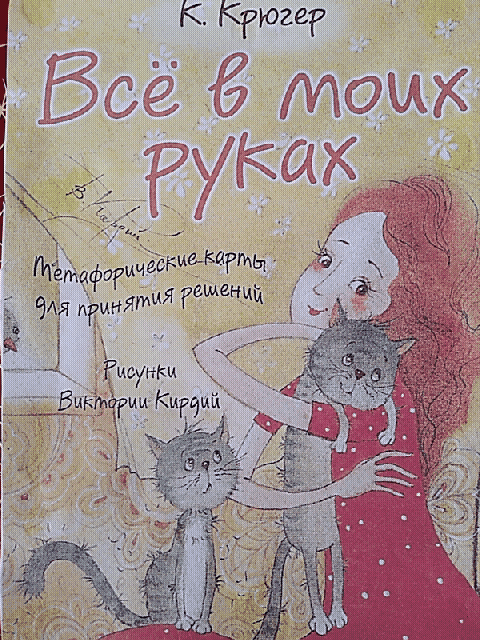 МАК «Про тебя.Метафора женской идентичности»
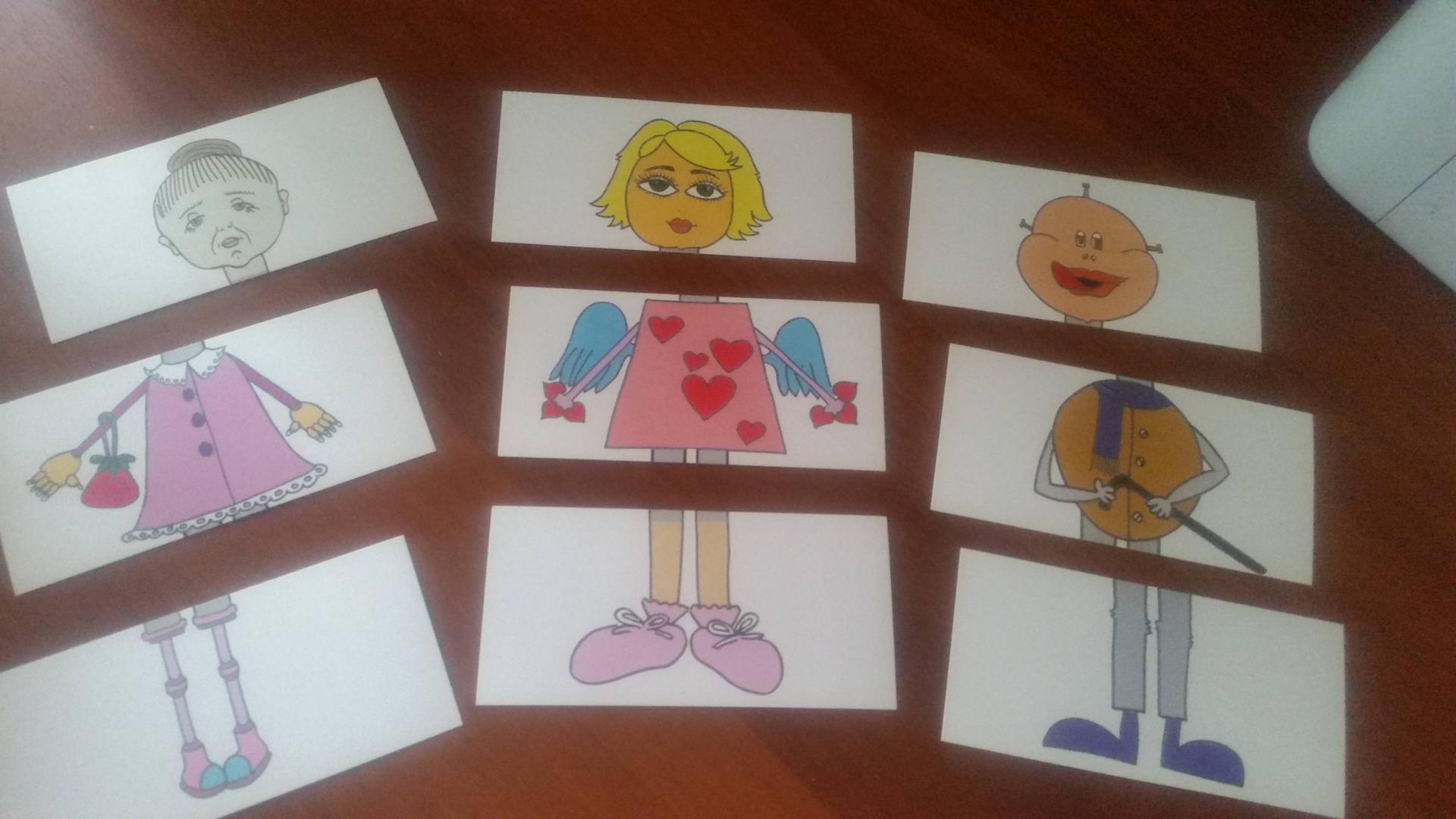 МАК  «Роботы»
В комплект «Роботы» входят два идентичных набора
    метафорических карт (84 цветных и 84 черно-белых),
    каждый из которых включает в себя три вида изображений:
     головы (28 карт), туловища (28 карт) и ног (28 карт).
    В методическом пособии описана специфика этого
    комплекта, основные принципы, цели и способы работы с
    картами, приведены случаи из практики
    Изображения отдельных частей тела совмещаются друг c другом так что можно создать «робота» из любых карт, все равно получится целостная картинка
Преимущества использования МАК
1. Карты очень быстро проявляют актуальность.
2. Работа с картами – очень экологична.
3. Карты как любая проективная методика замечательным образом отражают динамику внутренних процессов. 
4.Карты воспринимаются как игра, а игровой формат снижает напряжение и тревожность.
5. Способствуют   установлению контакта. 
6. Опираясь на карту, человеку легче рассказать о своих эмоциях и переживаниях.
7. Метафорические Ассоциативные карты подходят для работы как с детьми, так и со взрослыми.
8 . МАК развивают эмоциональный интеллект ребенка. 
9. Используя МАК в работе с родителями можно увидеть  истинные мотивы поведения родителя в тех или иных ситуациях; понять самим и помочь родителям осознать причины неудач в воспитании детей.
Что Вы скажете по поводу этого   изображения?